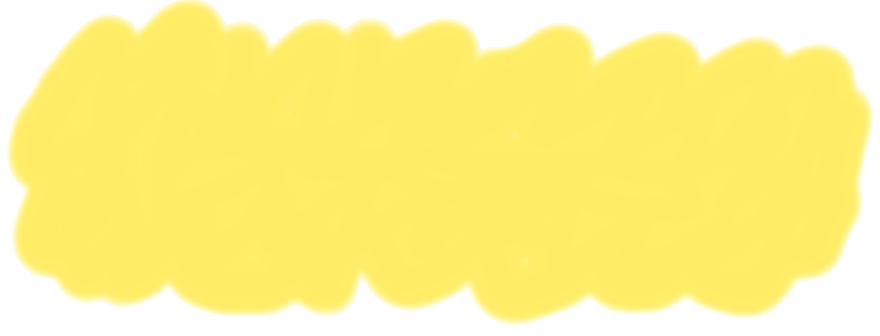 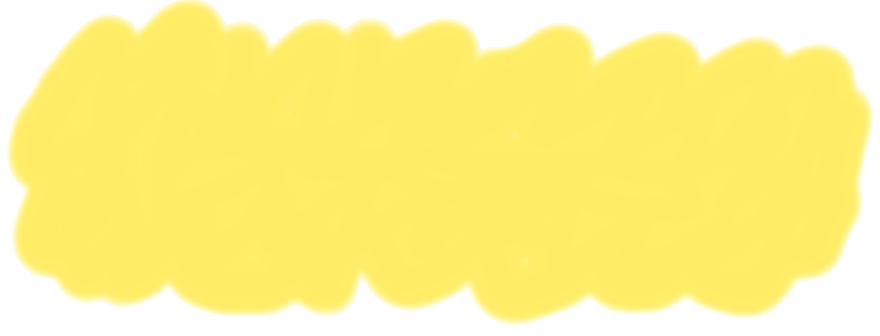 s’y, si - dans, d’en – 
sans, s’en
quel(s), quelle(s), qu’elle(s)
Là, l’a, la
O2
O1
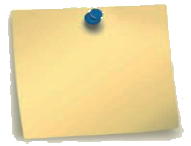 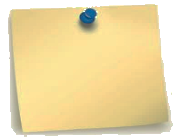 CM2
CM2
La, là, l’a
s’y, si
dans, d’en
quel(s), quelle(s), qu’elle(s)
* On écrit qu’elle(s) si on peut le remplacer par qu’il(s).
Je crois qu’elle m’aime.
Je crois qu’il m’aime.
* Dans tous les autres cas on écrit quel ou quelle au singulier ou au pluriel en fonction du nom auquel il se rapporte.
Quelle jolie musique ! : f,s
Quels sont les exercices à faire ? : m, p
* dans est une préposition qui introduit un GN complément circonstanciel.
dans ma rue…
dans une heure…
* Quand on remplace il/elle par JE, s'y devient m'y :
 Il s'y rend. Je m'y rends.
* Si introduit une condition, exprime une affirmation (=oui), signifie « tellement ».
Si tu viens, c’est super !
Si (=oui), il faut être à l’heure !
Il est  si (=tellement) grand.
* là est un adverbe, on peut le remplacer par ici :
 Viens là! Viens ici !
* la est un déterminant. On peut le remplacer par une.
la fille ; une fille
* l’a peut être remplacer par l’avait. :
Il l’a vu. Il l’avait vu.
* d’en est suivi d’un infinitif. On peut le remplacer par « de … cela »
Les rats, je viens d’en voir !
Je viens de voir cela.
On le trouve aussi dans les expressions comme « d’en face, d’en haut, d’en bas »
sans, s’en
* s’en est suivi d’un verbe conjugué :
 Il s’en va dans quelques 
        minutes
* sans est le contraire de avec. Il est suivi d’un verbe à l’infinitif ou d’un nom ou GN.
Il part sans (avec) ses clés.
Exercices à faire à l’oral.
As-tu compris ?
Indique le mot correct
Je ne sais pas ____ chaussures choisir : quels, qu’elles, quelles
Il aimerait ____ lui dise oui. : quelle, qu’elle, quels
____ jour sommes-nous ? : quel, quels, qu’elle

Ton oncle, on ____ croisé hier. : la, là, l’a
Il faut débarrasser ____ table. : la, là, l’a 
Tu as retrouvé mon stylo, il est ____ : la, là, l’a
Exercices à faire à l’oral.
As-tu compris ?
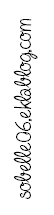 Indique le mot correct
Il ____ prend vraiment mal ! : si – s’y
Elle ne ____ est pas rendu compte : s’en - sans
Reprends de l’eau, même si tu viens ____ boire. : dans – d’en
Nous sommes ____ contents pour toi ! : si – s’y
Je reviens ____ quelques jours. : dans – d’en
____ lui, je n’y arriverai pas ! : s’en - sans
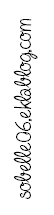 1. Quelles    2. qu’elle    3. quel     4. l’a     5. la     6. là
1. s’y   2. s’en   3. d’en    4. si    5. dans    6. sans
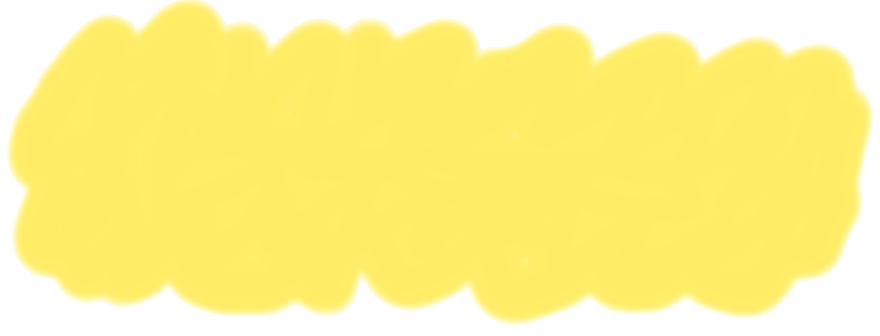 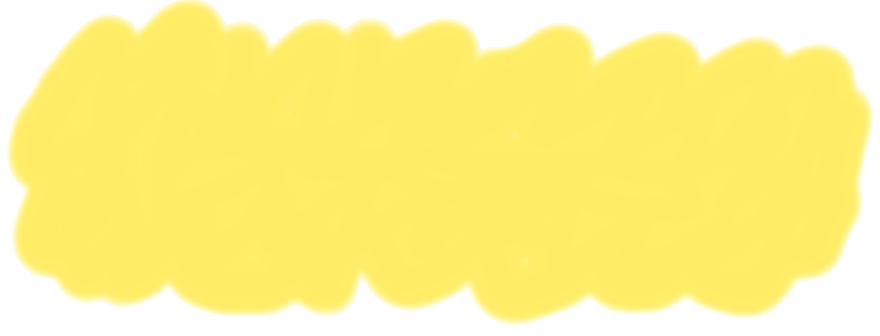 Les terminaisons verbales –é(s), -ée(s), –er, –ait
L’accord du verbe avec son sujet
O4
O3
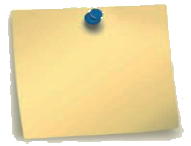 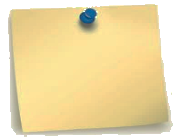 CM2
CM2
-er
-é(e)(s)
Le verbe s’accord toujours en nombre et en personne avec son sujet.
Le chien saut e.
Les chiens saut ent.
Nous saut ons
Un sujet peut commander l’accord de plusieurs verbes
Les chiens aboi ent, saut ent et tourn ent en rond
* Lorsque le verbe est placé après une préposition (à, de, par, pour, sans…)
 Il refuse de jouer.
* Lorsque deux verbes se suivent, le 2ème se met à l’infinitif (sauf si le 1er est être ou avoir) :
Elle aime danser
* Le participe passé des verbe du 1er goupe , utilisé dans les temps composés (1 &2) ou comme adjectif qualificatif (3), s’écrit –é. Ensuite, il faut l’accorder correctement.
(1) Les enfants ont joué ensemble
(2) Elles sont tombées.
(3) Les garçons épuisés se sont vite endormis.
Lorsque le sujet est composé de plusieurs GN ou noms propres, le verbe se met au pluriel
Chloé et David    bavard ent
Si le sujet est un GN enrichi, le verbe s’accorde avec le nom noyau du GN.
les voiles du bateau se gonfl ent
la sirène des bateaux résonn e
-ais, -ait, aient
* Lorsque le verbe est conjugué à l’imparfait dans un texte au passé, on écrit ais, ait, ou aient.
J’apprenais ma leçons. Ma soeur faisait ses exercices. Mes parents nous aidaient.
Attention ! Lorsque le verbe est séparé du sujet par un pronom complément (le, la, les, l’), il faut penser à l’accorder avec le sujet éloigné :  le chien les voi t  arriver
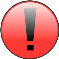 Exercices à faire à l’oral.
Exercices à faire à l’oral.
As-tu compris ?
As-tu compris ?
Le verbe est-il bien accordé ?
Indique le mot correct
Certains pays connaissent la famine.
La cime des montagnes se découpent dans le ciel.
Dans la cheminée crépitent des bûches.
Mes grands-parents le félicitent.
Théo et Lola court partout.
Les oiseaux que tu vois au loin volent vers les pays chauds.
1.   Les enfants ont ___ toutes les glaces : 
‘(a) manger, (b) mangeaient, (c) mangé
2.  Ce couteau sert à ___ les légumes : 
(a) éplucher, (b) épluchait, (c) épluché
3.  Au Moyen Age, le roi ___ de nombreux châteaux : 
(a)^posséder, (b) possédait, (c) possédé
4.  Mon frère a ___ à son projet de vacances :
^(a) renoncer, (b) renonçait, (c) renoncé
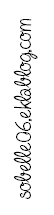 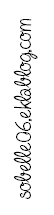 1.effrayés     2. affamés    3. officiel     4. après     5. africains    6. apéritif
1. c      2. a       3. b        4. c
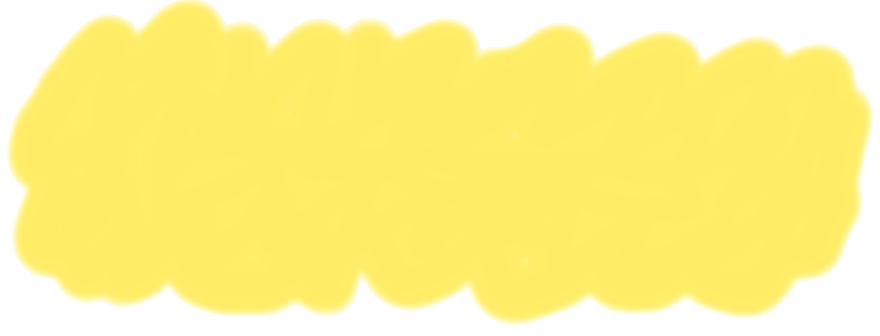 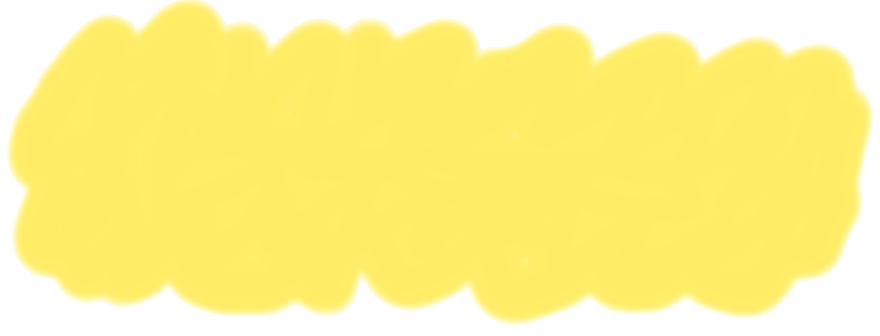 Les mots qui commencent par ac-, af-, ap-, ef-, of-
Les noms féminins terminés par un –e muet
O5
O6
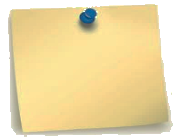 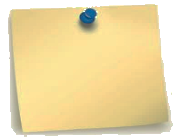 CM2
CM2
Exceptions
Règle :
Les noms féminins terminés par :
Le son (ou) s’écrivent –oue : la boue, la joue
- Le son (i) s’écrivent –ie : la toupie, la boucherie
- Le son (è) s’écrivent –aie : la plaie, la baie
- Le son (oi) s’écrivent –oie : la joie, l’oie
- Le son (u) s’écrivent –ue : la statue, la tortue
Tous les mots qui commencent par, ef-, of- doublent la consonne de la première syllabe ainsi que certains mots qui commencent par ac-, af-, ap- :
un accord, une affaire,   un appel, un effort,    une offrande.
* afin, Afrique (et ses dérivés) prennent un seul f
* d’autres mots ne doublent pas leur consonne de la 1ère syllabe. Il n’y a pas de règle, il faut les apprendre par cœur :
un acacia, un acajou, un apiculteur, un apéritif, après, aplatir, apaiser, apercevoir, aplanir
exceptions à connaître par cœur : 
la toux, la tribu, la fourmi, la perdrix, la souris, la paix, la loi, la foi, la glue, la vertu, la nuit
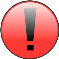 Exercices à faire à l’oral.
Exercices à faire à l’oral.
As-tu compris ?
As-tu compris ?
Vrai ou faux ?
Indique le mot correct
Le –e muet est une lettre qui ne se prononce pas.
Tous les noms terminés par un son voyelle s’écrivent généralement avec un « e »
Le noms féminins terminés par le son (ou) s’écrivent généralement –oue
Les animaux efrayés – effrayés s’enfuient devant le chasseur. 
Les loups affamés – afamés attaquent des moutons.
Le président de la République est en voyage officiel - officiel
Ce soir après – apprès le dîner, nous sortirons.
Les affricains – africains ont parfois un drôle d’accent.
Les enfants aiment les biscuits d’apéritif - appéritif
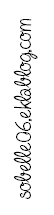 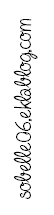 Le genre du déterminant convient-il ?
scie – zizanie – insomnie  une
mie – intempérie – incendie  une
tribu – vertu – rue  une
1.effrayés     2. affamés    3. officiel     4. après     5. africains    6. apéritif
Vrai     2. faux     3. vrai     4. oui    5. non    6. oui
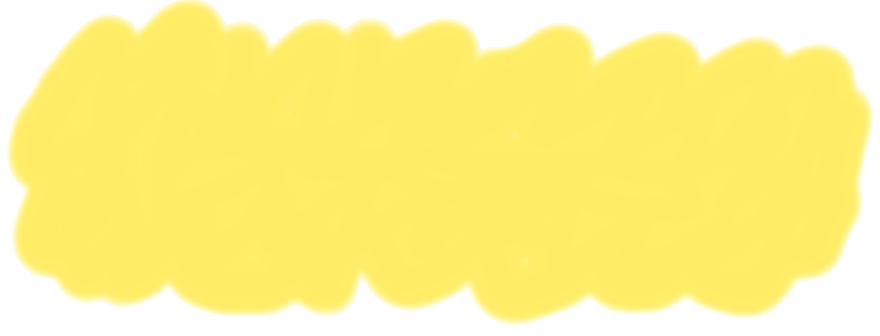 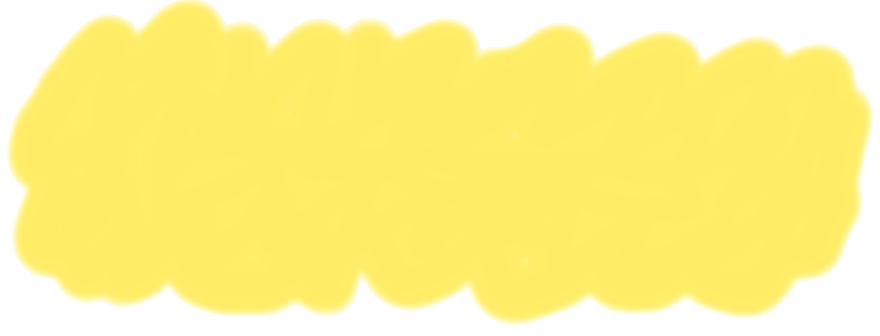 Ecrire la fin des noms
Noms et adjectifs en -eur
O7
O8
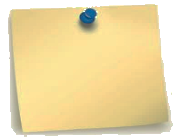 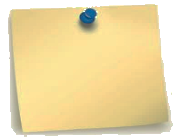 CM2
CM2
Pour écrire la fin d’un nom dont on n’entend pas la dernière lettre, on cherche un mot de la même famille avec un suffixe : 
un tapis – un tapissier
Les noms féminins en té / tié :
* té : quand le nom est abstrait, c’est-à-dire qu’il désigne une idée ou une qualité :  la beauté
* tié : ils s’écrivent toujours tié :  une amitié, la moitié, la pitié
* Les noms terminés par le son [oer] s’écrivent 
eur  : la lenteur, le nageur, le directeur, la peur…
œur  : la soeur, le coeur, le choeur, la rancoeur 
Exceptions :  
l’heure, la demeure, le beurre, un leurre, un heurt
* Les noms féminins en    –é, s’écrivent tous –ée : une année, une dictée
sauf clé
* Les noms masculins 
 en –ié, s’écrivent –ier un panier
 en –é, s’écrivent –é  un bébé sauf lycée, musée, scarabée
* Les adjectifs terminés par le son [oer] 
s’écrivent eur s’ils sont masculins : le meilleur temps
s’écrivent eure s’ils sont féminins : la meilleure note
* Les noms féminins en  –i, s’écrivent tous –ie : la vie, la mie sauf brebis  -  fourmi  -  nuit  -  perdrix  -  souris 
* Les noms masculins en –i, s’écrivent généralement avec un i : lundi, un mari, un pari, un défi, un cri… Sauf : 
- is : marquis, paradis, parvis, permis, pis, radis, tamis, tapis
- ie : incendie, génie, parapluie, périhélie, sosie, zombie
- it : appétit, bruit, confit, crédit, débit, esprit, fruit, profit
- il : outil, fusil
- autre : nid, prix,  crucifix, riz, jury, rallye
Exercices à faire à l’oral.
As-tu compris ?
Le mot en eur est-il bien écrit ?
Ma seur est super jolie.
La chaleure est étouffante.
Cette odeur est très agréable.
Je passe dans la classe supérieure.
Je mets du beur sur mes tartines.
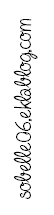 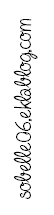 1.Non (sœur)     2. non (chaleur)    3. oui      4. oui      5. non (beurre)
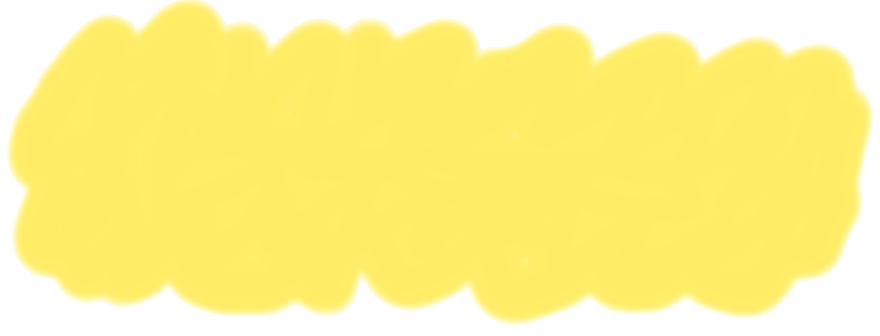 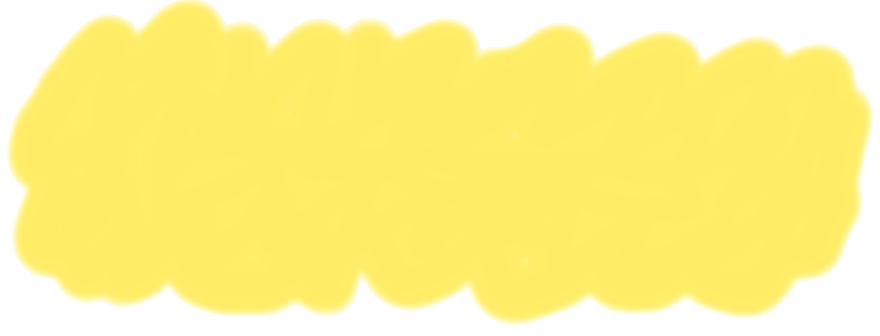 Les adjectifs de couleur
Les adjectifs de couleur
O9
O9
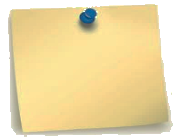 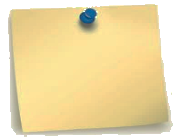 CM2
CM2
L’adjectif de couleur s’accorde avec le nom qu’il qualifie s’il ne comporte qu’un seul mot : des vestes bleues
L’adjectif de couleur s’accorde avec le nom qu’il qualifie s’il ne comporte qu’un seul mot : des vestes bleues
S’il est formé de plusieurs mot, il reste invariable : 
des vestes bleu foncé
S’il est formé de plusieurs mot, il reste invariable : 
des vestes bleu foncé
Si la couleur fait référence à une chose (fruit, fleur…) il reste le plus souvent invariable : des vestes orange
* Exceptions : mauve, rose, fauve et châtain s’accordent
Si la couleur fait référence à une chose (fruit, fleur…) il reste le plus souvent invariable : des vestes orange
* Exceptions : mauve, rose, fauve et châtain s’accordent
Exercices à faire à l’oral.
Exercices à faire à l’oral.
As-tu compris ?
As-tu compris ?
L’adjectif est-il bien écrit ?
L’adjectif est-il bien écrit ?
J’ai les cheveux châtains.
Mes vêtements sont rose.
J’aime les chaussures marrons.
Ma sœur a les yeux bleus clairs.
Mes chiens sont blancs.
J’ai les cheveux châtains.
Mes vêtements sont rose.
J’aime les chaussures marrons.
Ma sœur a les yeux bleus clairs.
Mes chiens sont blancs.
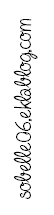 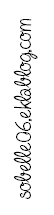 1.oui     2. non    3. non    4. non    5. oui
1.oui     2. non    3. non    4. non    5. oui